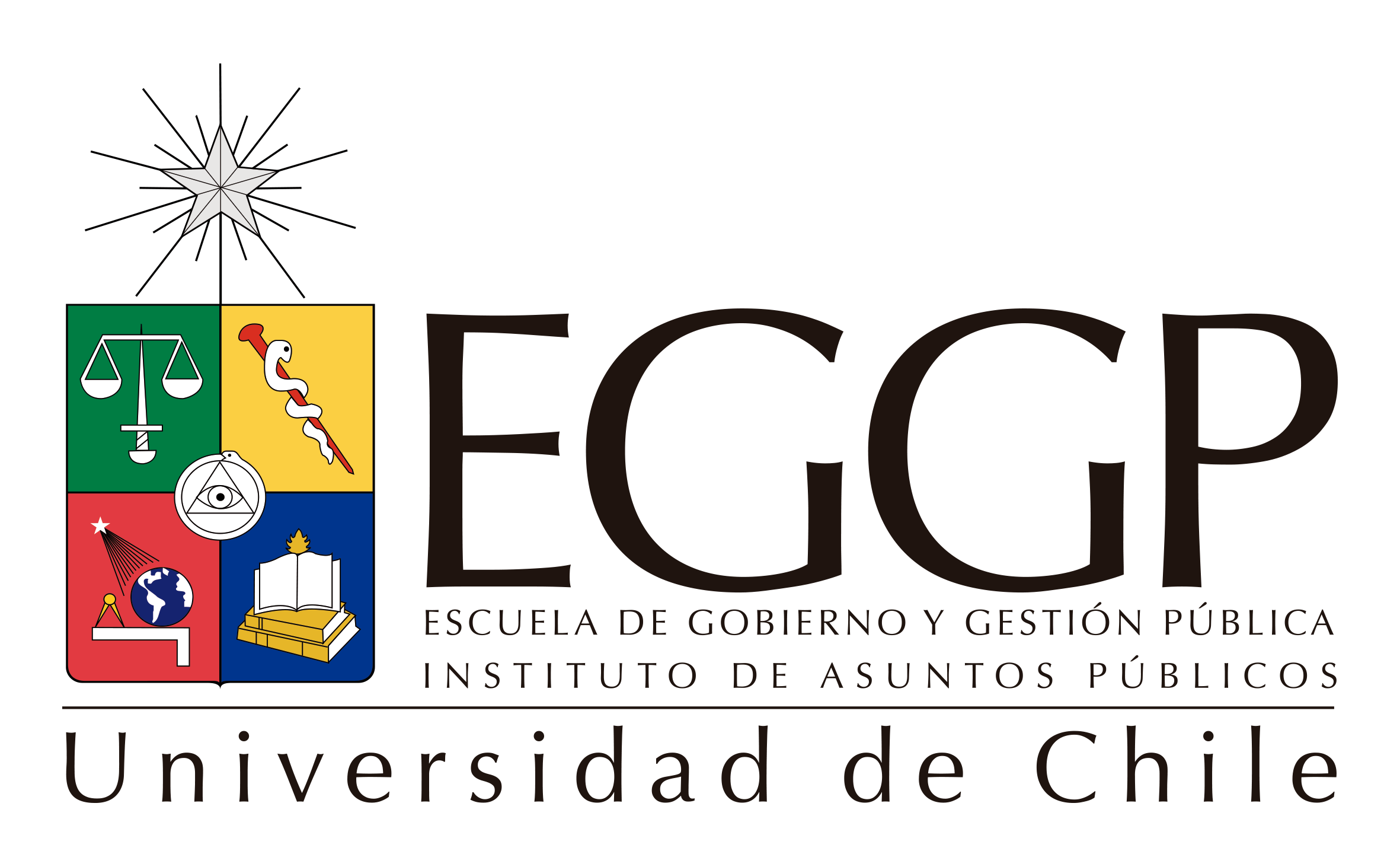 Contabilidad Gubernamental NICSP 8
Felipe Malgüe T.
Contador Público y Auditor, Universidad de Santiago de Chile
Diplomado en Gestión de Personas, Universidad de Chile
Diplomado en Finanzas y Seguros, Universidad Politécnica de Valencia, España
MBA, Universidad de Lleida, España
Dr. © en Relaciones Internacionales, Universidad Católica de Córdoba, Argentina
NICSP 8Participación en Negocios Conjuntos
La participación o control conjunto es el acuerdo de compartir el control sobre una actividad mediante un acuerdo vinculante y el negocio conjunto se define como un acuerdo vinculante virtud del cual dos o más partes se comprometen a emprender una actividad que se somete a control conjunto.
La existencia de un acuerdo vinculante distingue a las inversiones que implican control conjunto de las inversiones en asociadas, en las cuales el inversor tiene influencia significativa. Negocios Conjuntos son acuerdos que incluyen todos los derechos y obligaciones a las partes, como si se tratara de un contrato. ‘’Por ejemplo dos organismos gubernamentales pueden celebrar un acuerdo formal para emprender un negocio conjunto”.
NICSP 8
El acuerdo o negocio conjunto debe ser por escrito y contener los siguientes detalles: 
La actividad, su duración y las obligaciones de información financiera del negocio.
El nombramiento del consejo de administración u órgano de gobierno equivalente de negocio conjunto, así como los derechos a voto de los participantes.
Las aportaciones al capital hechas por las participantes.
Reparto entre los participantes de la producción, ingresos, gastos, resultados o flujos de negocio conjunto.
NICSP 8
Formas de Negocios Conjuntos 
Los negocios conjuntos se identifican en tres grandes tipos a) operaciones controladas de forma conjunta; b) activos controlados de forma conjunta c) entidades controladas en forma conjunta.
El control conjunto no se cumple cuando la entidad se encuentre en los siguientes casos:
Se encuentre en proceso de quiebra o de reorganización legal.
Esté sujeta a acuerdos gubernamentales de restructuración administrativa.
Opere bajo importantes restricciones a largo plazo que condicionan su capacidad para transferir fondos al participante.
NICSP 8Consolidación proporcional
Un participante reconocerá su participación en una entidad controlada conjuntamente utilizando la consolidación proporcional o aplicando el método de la participación.
La aplicación de la consolidación, significa que el estado de situación financiera de los participantes incluirá su parte de los activos conjuntamente, así como su parte de los pasivos de los que es conjuntamente responsable. El estado de rendimiento financiero del participante incluirá su parte de los ingresos y gastos de la entidad controlada conjuntamente responsable. 
El  participante podrá combinar su parte de cada uno de los activos, pasivos, ingresos y gastos línea por línea con las partidas similares de sus estados financieros.